Муниципальное бюджетное общеобразовательное учреждение средняя школа № 37 г. Липецка
 им.В. Козадерова
Урок английского языка в  4 классе
«My day off»
Учитель английского языка
Медведева Варвара Васильевна
Липецк
2023
Цели урока:
Обучающая: обеспечить в ходе урока закрепление лексического материала по теме My day;
                  создать условия для отработки навыков и умений в чтении, говорении, восприятии речи на слух
Развивающая: создать условия для развития  коммуникативных навыков через разнообразные виды речевой деятельности (монологическая, диалогическая речь)
                              создать условия для развития таких аналитических способностей учащихся, как умение анализировать, сопоставлять, сравнивать , обобщать познавательные объекты, делать выводы;
Воспитательная: содействовать развитию интереса  к изучению иностранного языка и повышению уровня мотивации на уроках через средства обучения;
                                   содействовать воспитанию активной жизненной позиции учащихся.
22nd November
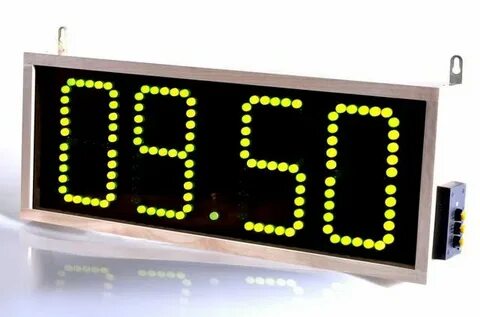 Friday
Lets do a puzzle!
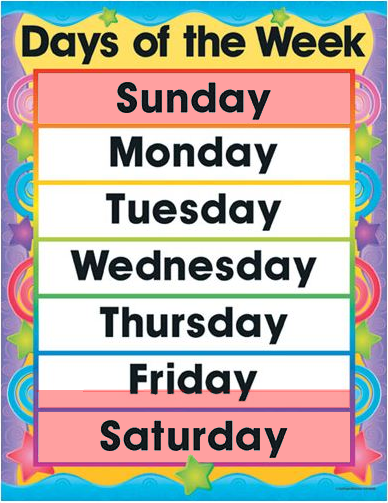 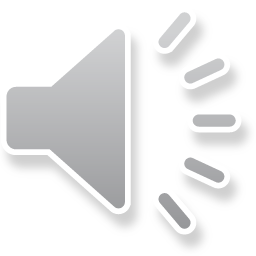 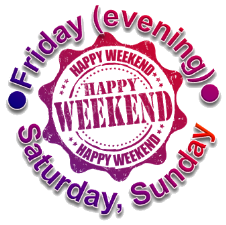 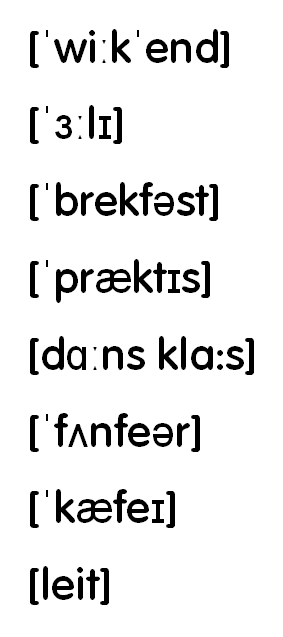 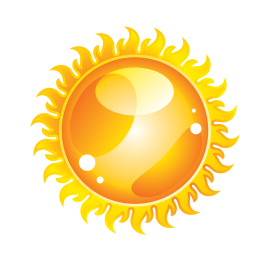 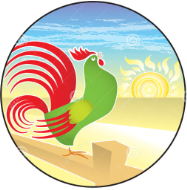 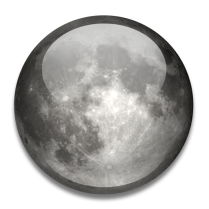 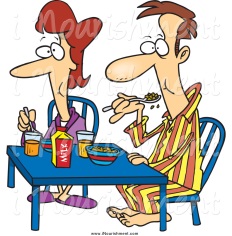 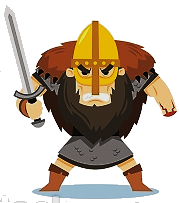 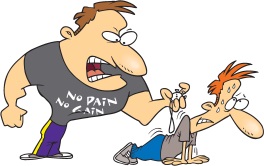 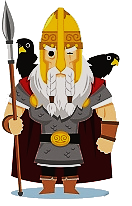 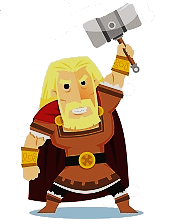 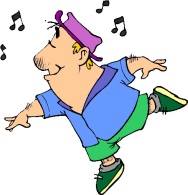 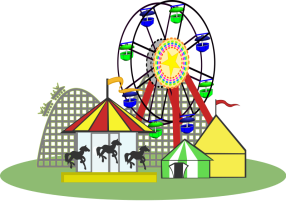 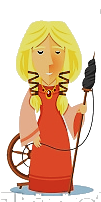 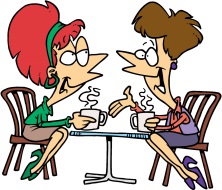 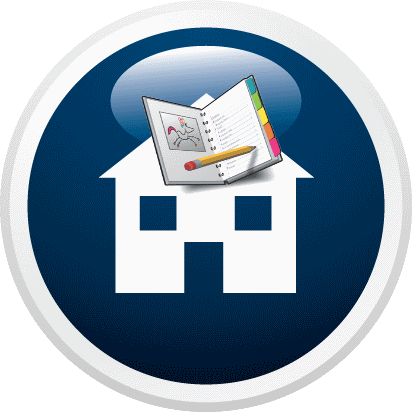 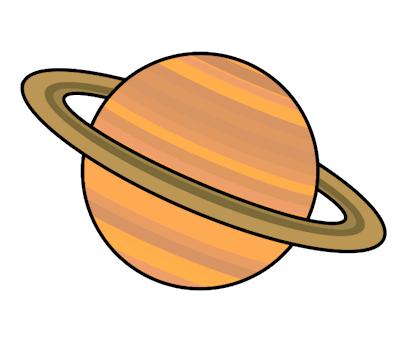 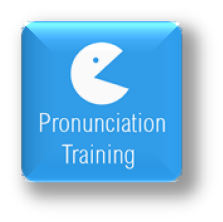 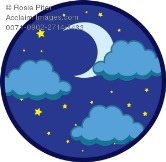 https://www.youtube.com/watch?v=7AvNq2CQnOI
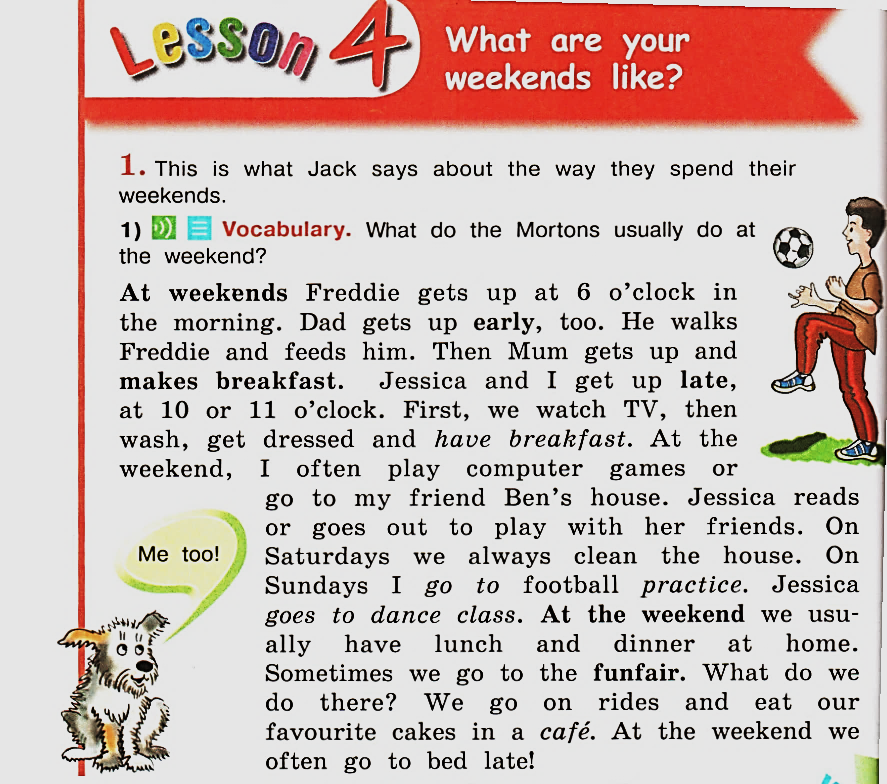 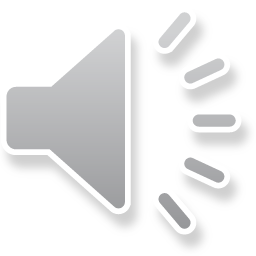 Listen and read the story
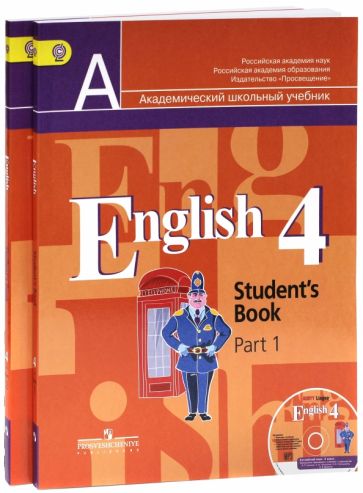 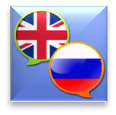 Translate the sentences.
Папа встаёт рано, тоже
 - Dad gets up early, too.
Мама встает и делает завтрак.
Then Mum gets up and makes breakfast.
Джессика и я встаем поздно
Jessica and I get up late.
В выходные я часто играю компьютерные игры или иду к моему другу Бену домой.
At the weekend, I often play computer games or go to my friend Ben’s house .
По воскресеньям я хожу на тренировки по футболу.
On Sundays I go to football practice.
Джессика ходит на уроки танцев.
- Jessica goes to dance class.
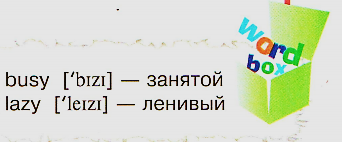 What statement are TRUE (правда) or FALSE(неправда) according to the text.
--It’s false
Jessica and Jack get up at 8 o’clock.
First, the children wash, get dressed and have breakfast then watch TV.
--It’s false
--It’s false
On Sundays they clean the house.
--It’s true
On Saturdays they clean the house.
On Sundays Jack goes to dance classes.
--It’s false
At the weekend they go on rides and eat pizza in a café.
--It’s false
--It’s true
At the weekend they go to bed late.
Find out the meaning
a café
an amusement park or carnival with rides, games, sideshows
small eating and drinking house,  a coffeehouse, usually has a menu; it may served only coffee
a funfair
What’s happen???
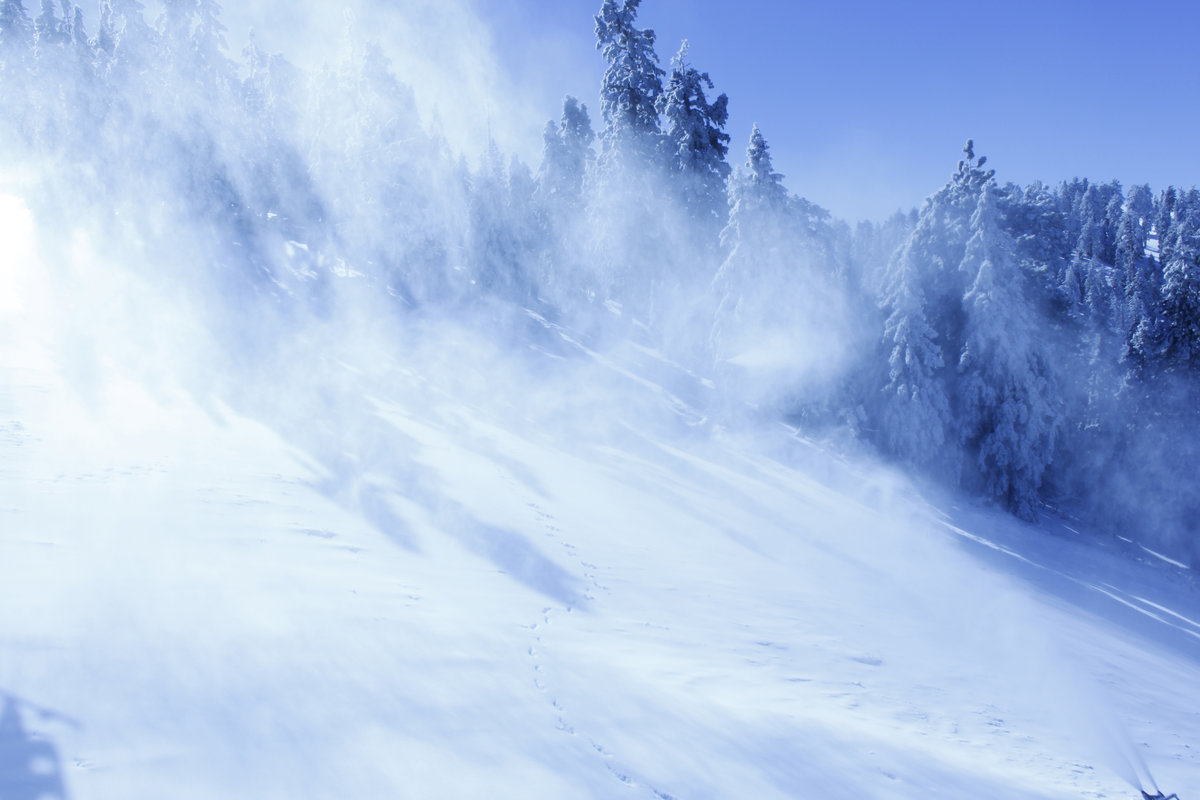 https://youtu.be/TDJIhayM9dw
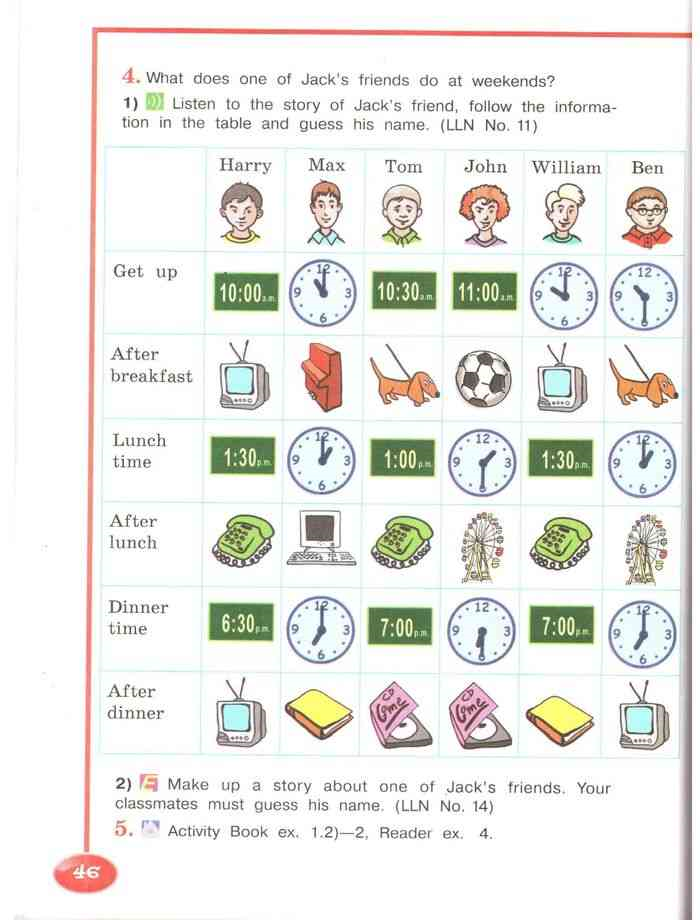 Answer the questions:
Guess the name of the boy?
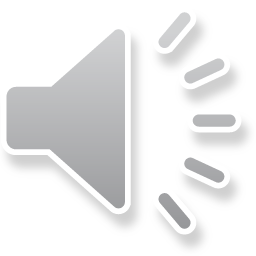 Who is the busiest boy?
Who can play all day long?
Who spends less money?*
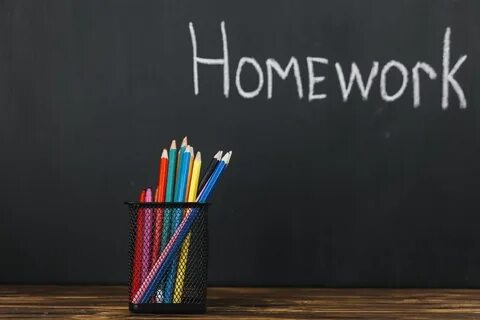 Проект “My weekday”
- SB: p. 48 (оформление, пересказ)
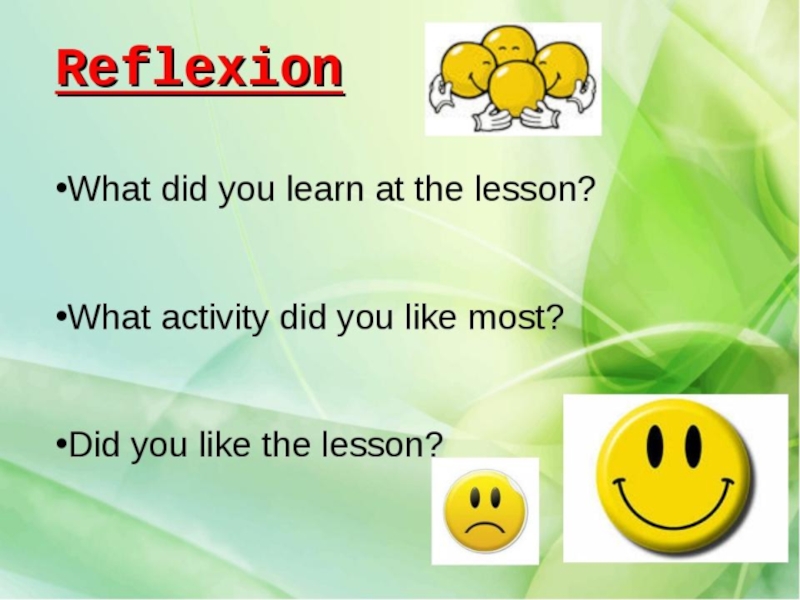 УМК «English 4» , Авторы: Кузовлев В.П., Лапа Н.М., Перегудова Э.Ш., Костина И.П., Кузнецова Е.В., Дуванова О.В., Кобец Ю.Н., Стрельникова О.В., Пастухова С.А.